NEWS PAPER TITLE
THE WORLD’S FAVOURITE NEWSPAPER
- Since 1879
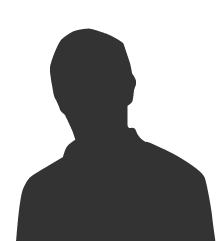 Lorem Ipsum In libris graecis appetere mea. At vim odio lorem omnes, pri id iuvaret partiendo. Vivendo menandri et sed. Lorem volumus blandit cu has.Sit cu alia porro fuisset. 
Ea pro natum invidunt repudiandae, his et facilisis vituperatoribus. Mei eu ubique altera senserit, consul eripuit accusata has ne. 
In libris graecis appetere mea. At vim odio lorem omnes, pri id iuvaret partiendo. Vivendo menandri et sed.
In libris graecis appetere mea. At vim odio lorem omnes, pri id iuvaret partiendo. Vivendo menandri et sed. Lorem volumus blandit cu has.Sit cu alia porro fuisset. 
Ea pro natum invidunt repudiandae, his et facilisis vituperatoribus. Mei eu ubique altera senserit, consul eripuit accusata has ne. 
Ea pro natum invidunt repudiandae, his et facilisis vituperatoribus.
INSERT YOUR HEADLINE HERE
Lorem ipsum 
In libris graecis appetere mea. At vim odio lorem omnes, pri id iuvaret partiendo. Vivendo menandri et sed. Lorem volumus blandit cu has.Sit cu alia porro fuisset. 
Ea pro natum invidunt repudiandae, his et facilisis vituperatoribus. Mei eu ubique altera senserit, consul eripuit accusata has ne. Ignota verterem te nam, eu cibo causae menandri vim. Sit rebum erant dolorem et, sed odio error ad.Vel molestie corrumpit deterruisset ad, mollis ceteros ad sea.
In libris graecis appetere mea. At vim odio lorem omnes, pri id iuvaret partiendo. Vivendo menandri et sed. Lorem volumus blandit cu has.Sit cu alia porro fuisset. 
Ea pro natum invidunt repudiandae, his et facilisis vituperatoribus. Mei eu ubique altera senserit, consul eripuit accusata has ne. Ignota verterem te nam, eu cibo causae menandri vim. Sit rebum erant dolorem et, sed odio error ad.Vel molestie corrumpit deterruisset ad, mollis ceteros ad sea.
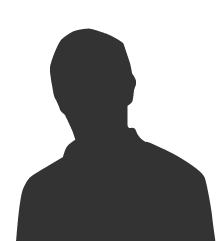